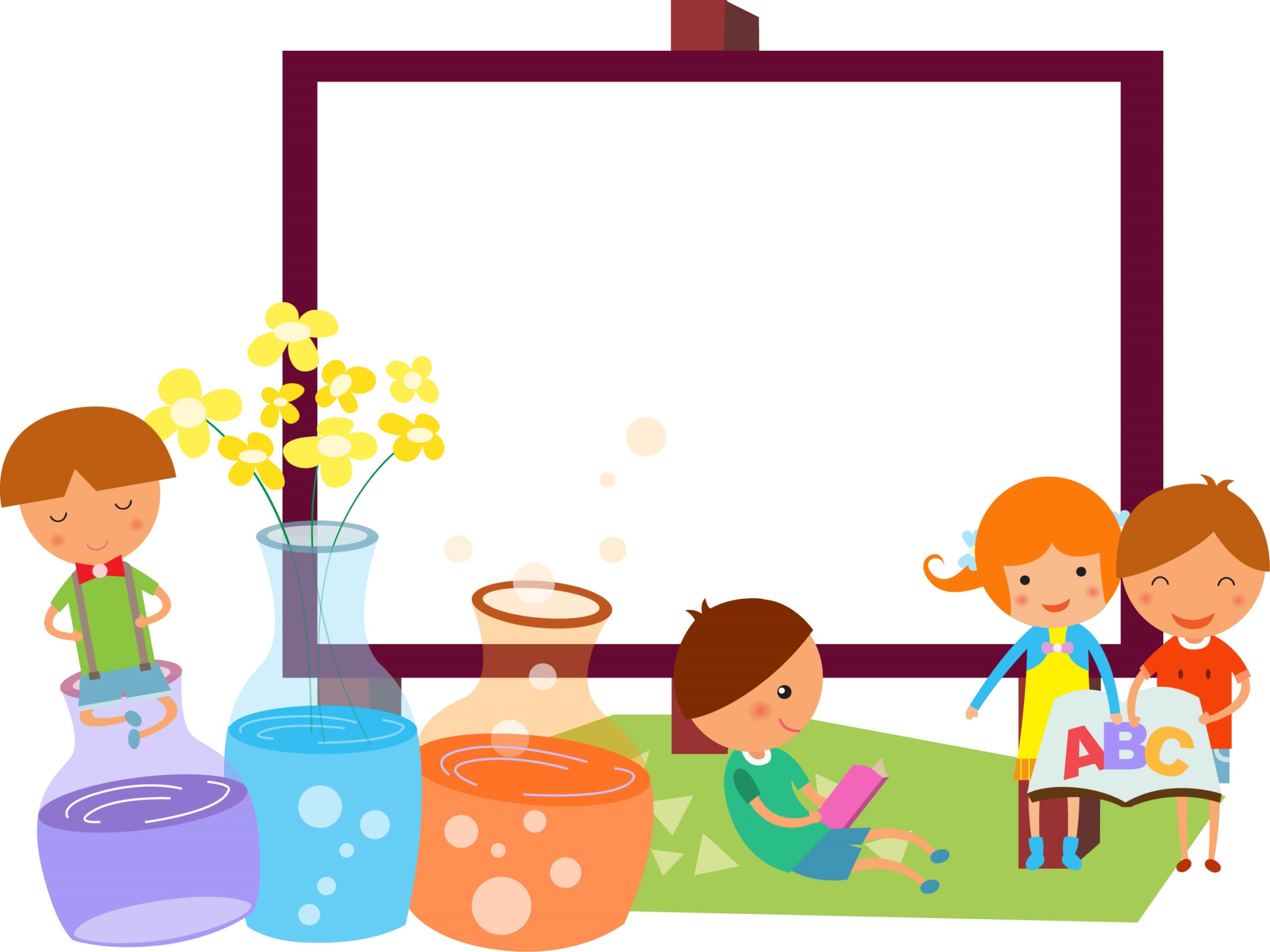 歡迎家長蒞臨
4年5班
班級親師座談會
重要行事曆
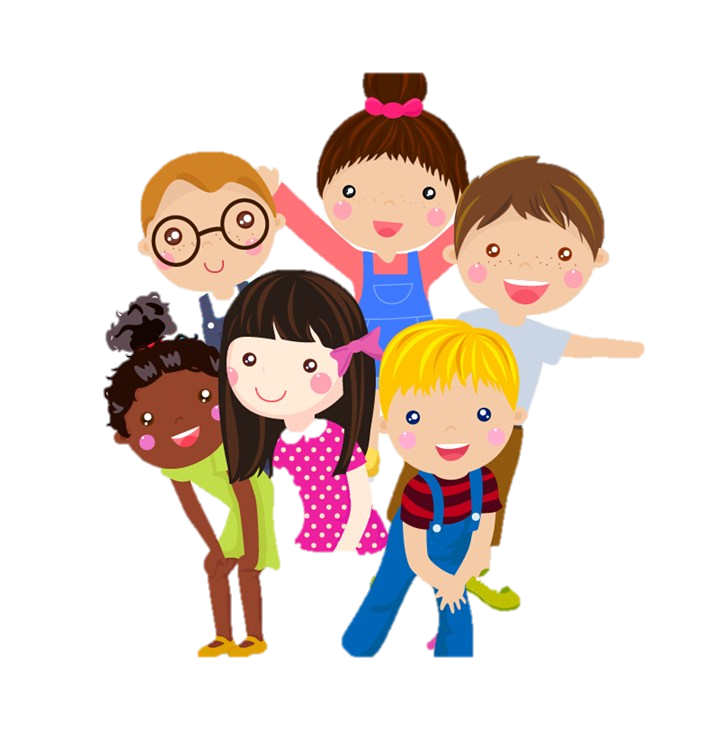 班級導師
李懿融

台北市立教育大學 英語教學系
3
科任教師
1. 自然：陳瑋欣 老師
2. 社會：徐翠憶 老師
3. 資訊：鄧達鈞 主任
4. 音樂：劉洪任 老師
5. 體育：魏宥綾 老師
6. 本土：林文莉 老師
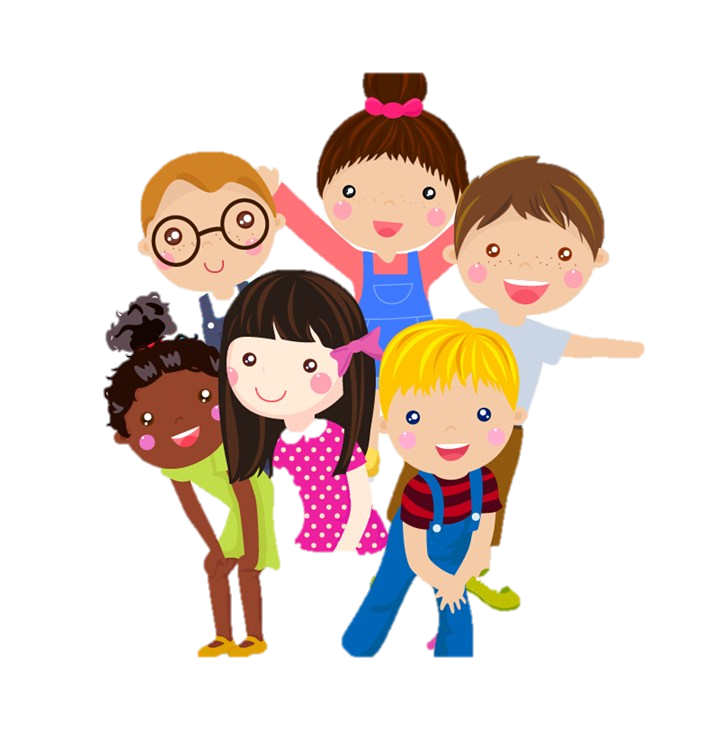 學校生活
7:50前到校
每週二、四：體育服及運動鞋
    每週三：兒童朝會
3. 打掃外掃區需要雨傘
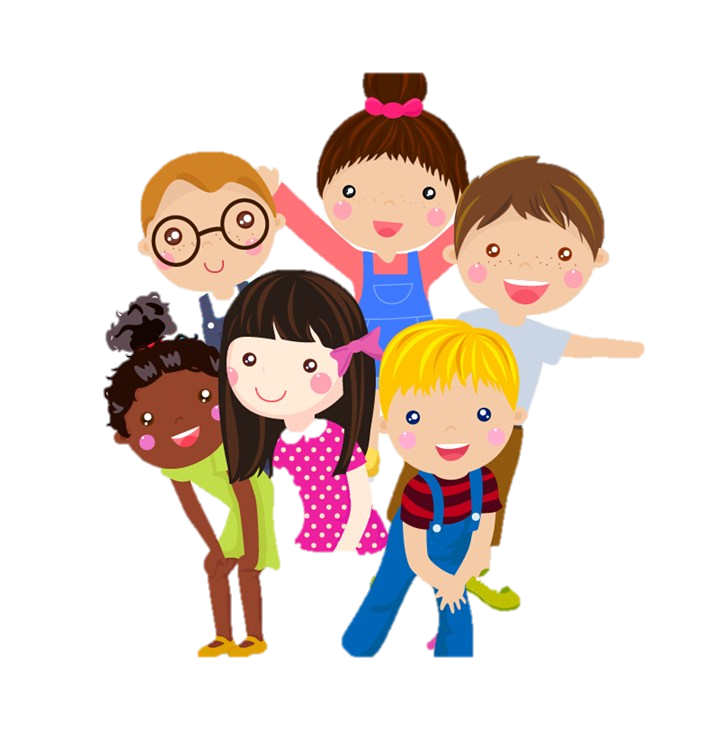 健康
早睡早起---充足的睡眠，盡量少玩電動
注意鈣質的攝取，多跳繩
良好的生活習慣(常洗手，生病戴口罩…)如果生病了….  
         1) 請假: 主動聯繫
         2) 不請假: 口罩+服藥
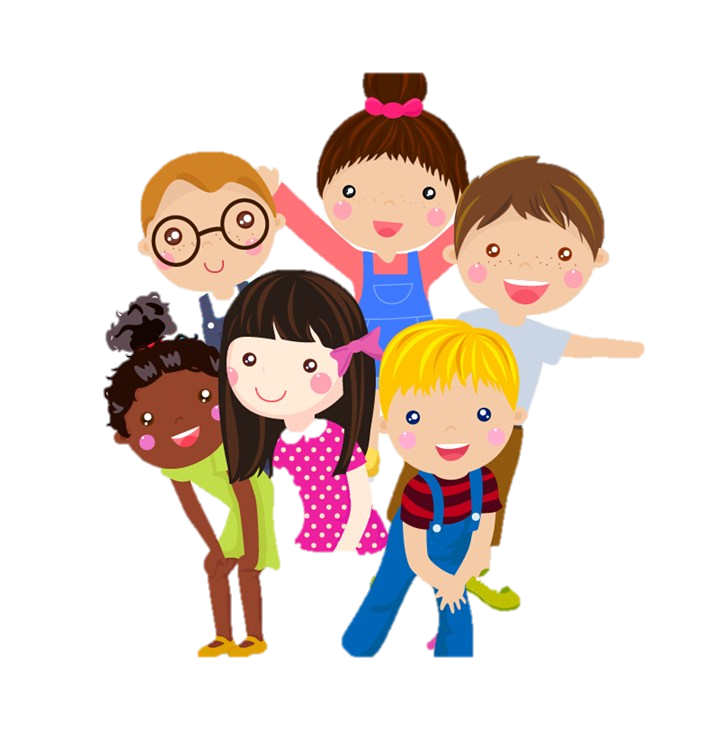 品格
尊重---尊重他人與我不同的地方
         同理心 + 好的互動方式

開始有自己的想法，自我價值建立的重要時期，課業之外學習與他人相處
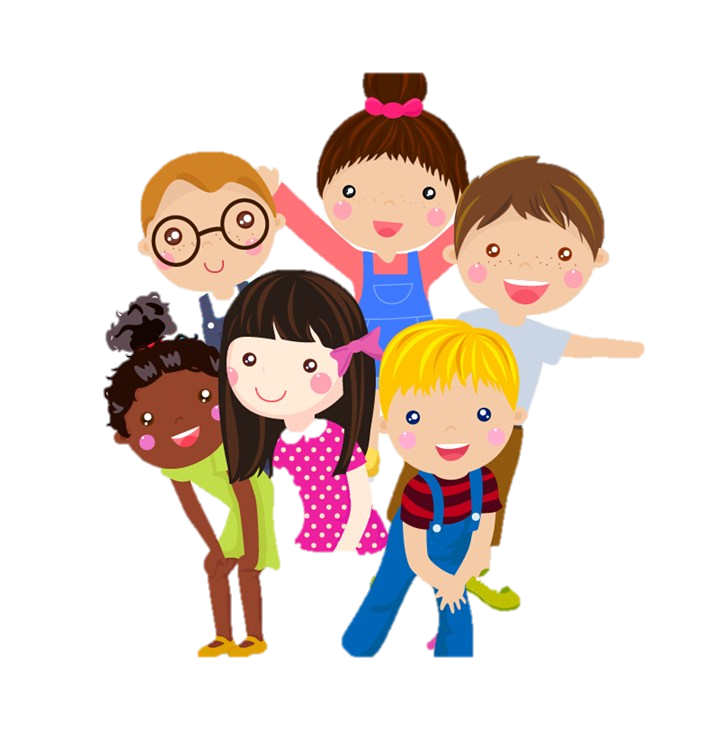 品格
關懷與助人---熱心助人
         互助與合作 + 善的循環

一起創造一個互相理解與互相體諒、互相幫助達成目標，友善循環的環境
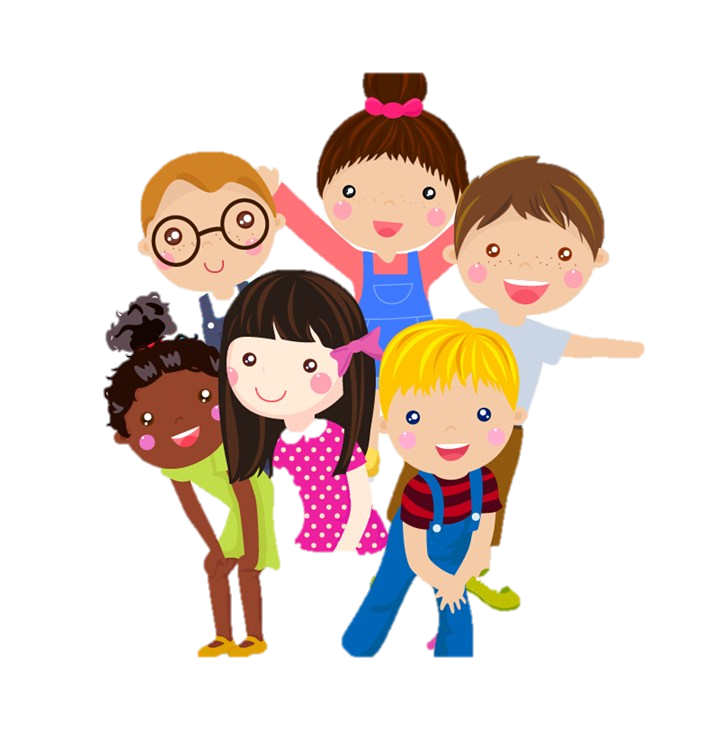 品格
負責任---盡力做好自己分內的事
         成就感 + 能力提升 + 被信賴
為自己負責、學習照顧自己生活

當他們更有能力可以照顧自己，那份成就感是打從內心對自己的肯定。

如果能盡責並擁有承接挫折的
勇氣，孩子能更加包容自己與他人。
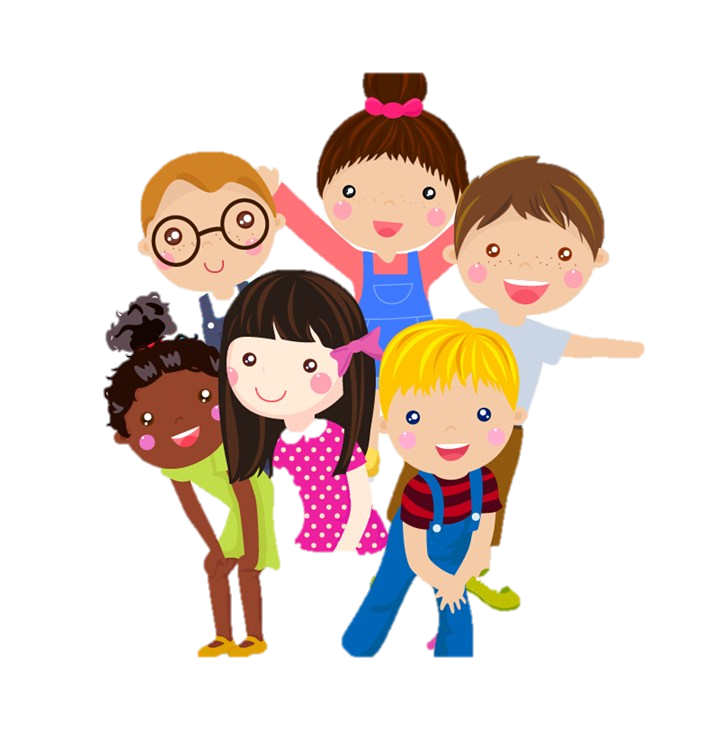 常規
1. 遵守學校的規範 
2. 練習自己獨立、照顧自己        
         將抽屜桌椅整理乾淨
         睡前整理書包
         檢查功課及該帶的東西
3. 公事及份內的事先完成
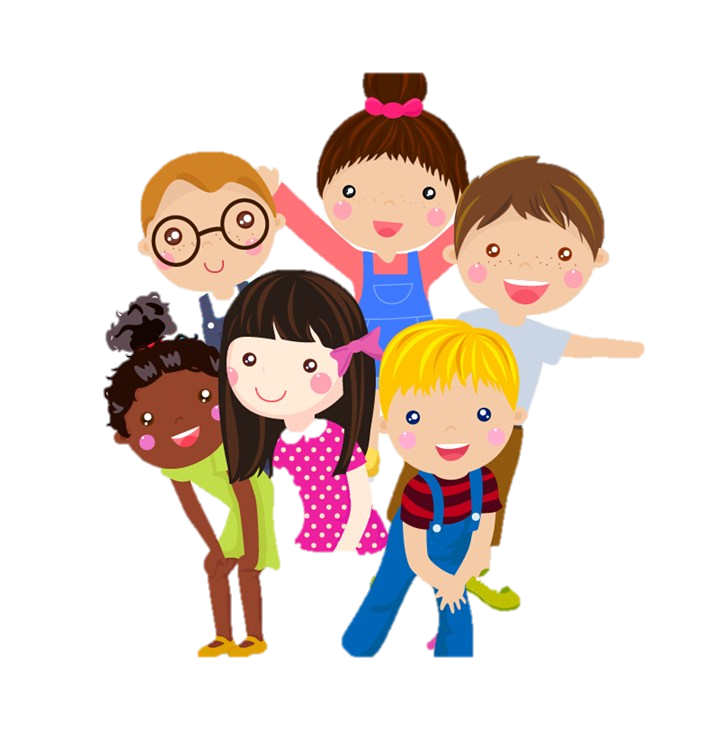 學業
認真參與
課前預習
作業複習
(預習單)
(聽講)
(準時完成功課)
(課本預習)
(小組討論)
(訂正)
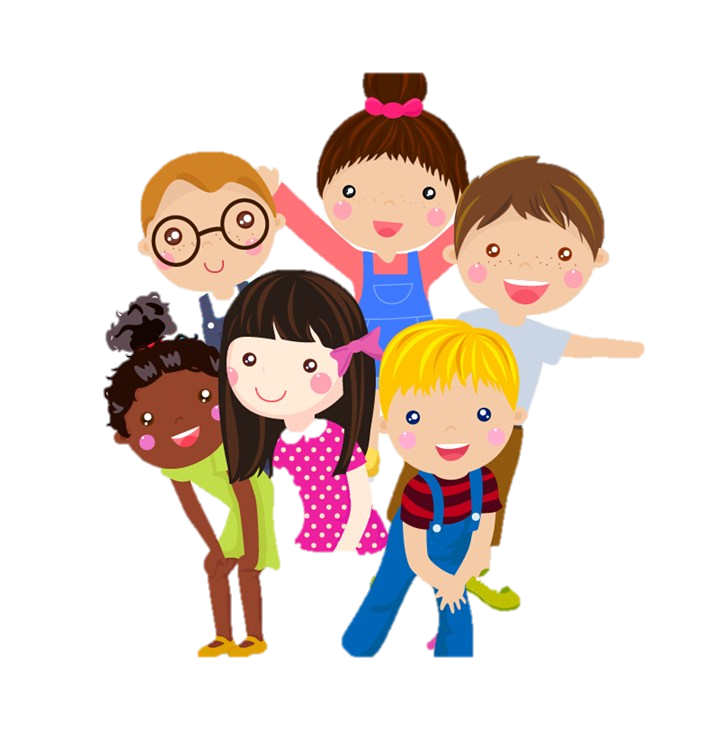 習慣平時就累積能量
閱讀
班級共讀
讀報
閱讀分享

親子共讀：閱讀的習慣延伸至家庭，一輩子的興趣及習慣
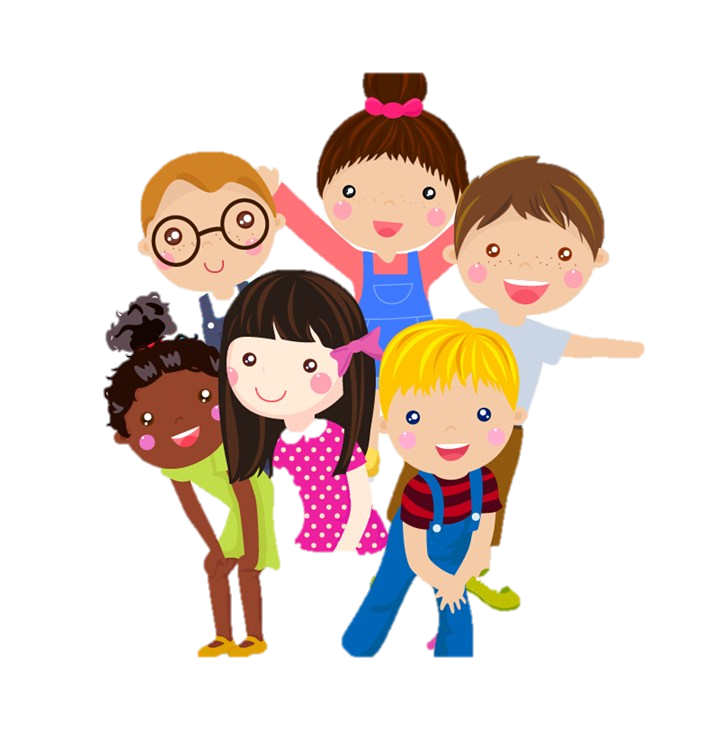 家長配合事項(一)
關心並督促孩子課業，作業習寫狀況、通知單、聯絡簿簽名
2. 要求孩子早睡早起
3. 培養孩子為自己的事負責：整理書包、  
     檢查功課、準備學用品的能力
4. 培養孩子照顧自己生活的能力
5. 讓孩子多做事，學習獨立及
   做事能力，家事一同分擔
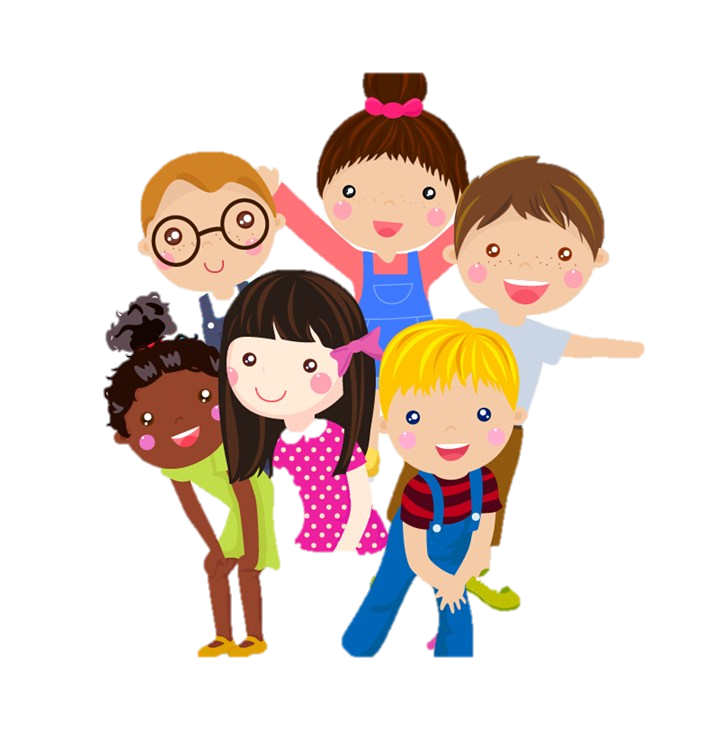 家長配合事項(二)
6. 陪孩子閱讀
7. 運動的習慣(多跳繩)
8. 文具上貼姓名標籤，減少遺失的機會
9. 自動鉛筆的使用原則
10. 備齊學用品 +課本(給家長的一封信背面)
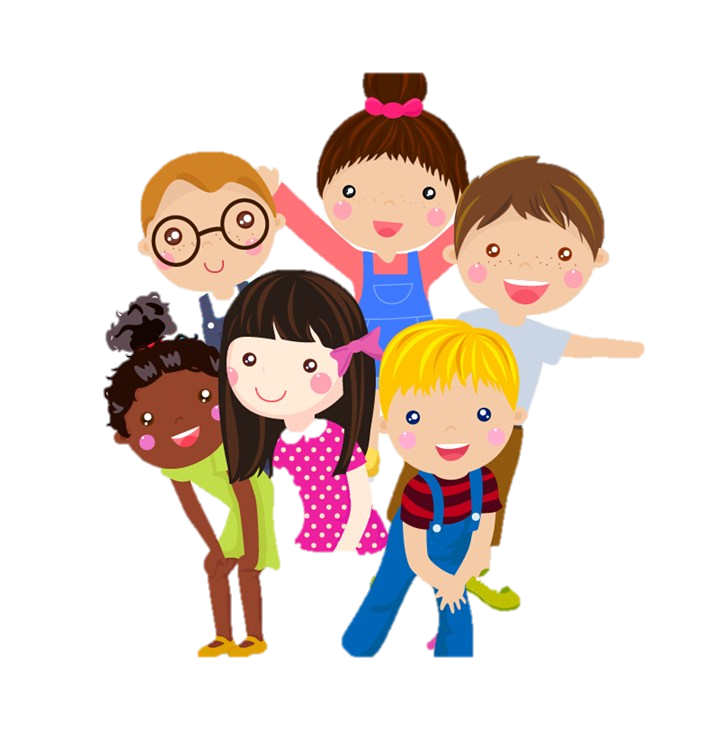 攜帶學用品(一)
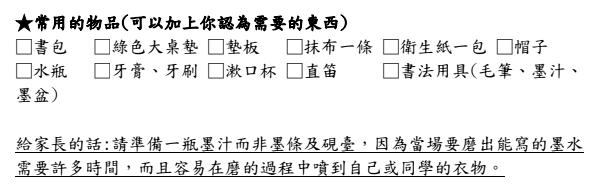 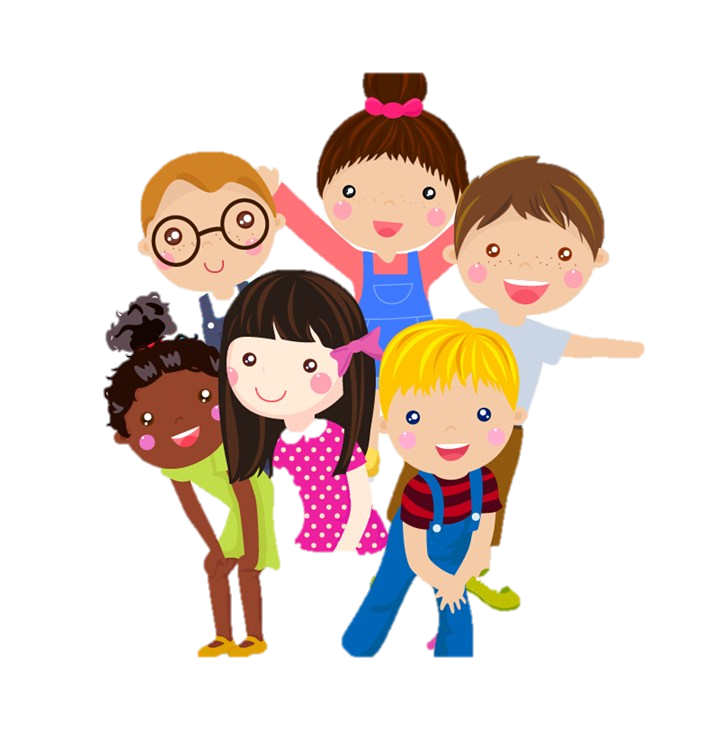 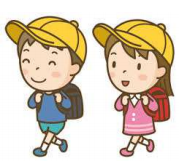 攜帶學用品(二)
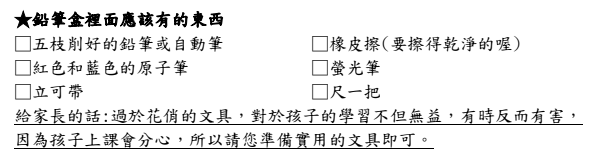 16
讓我們一同幫助孩子學習和成長
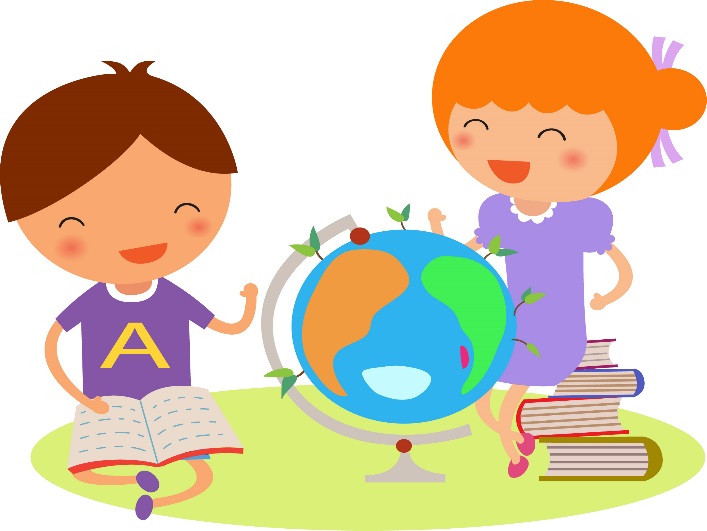